Core  Curriculum  & Options  2022-23
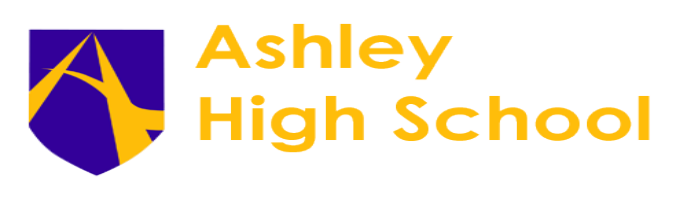 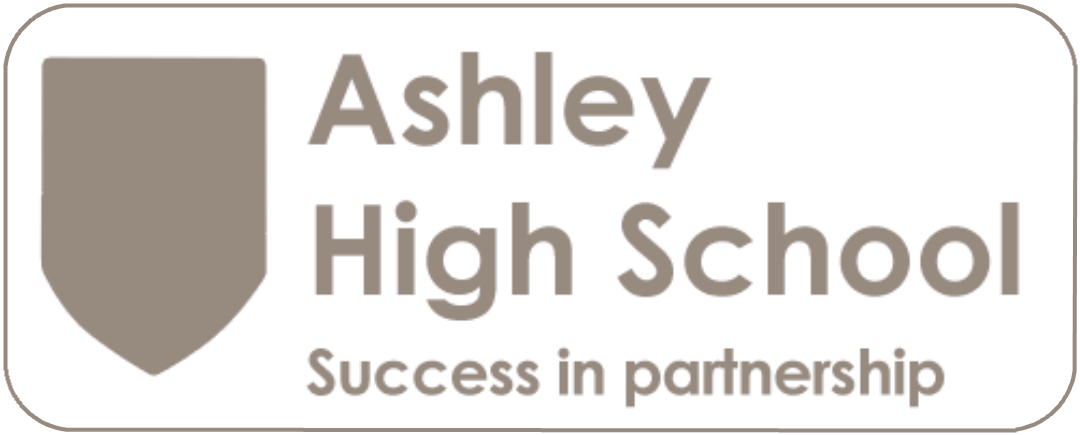 For Further Information Please Contact :-
Diane Wilson —Assistant Head Teacher


Cawfield Avenue  Widnes
Cheshire
WA87HG

Phone: 0151 424 4892
E-mail:
headofschool@ashleyhighschool.co.uk  www.ashleyhighschool.com
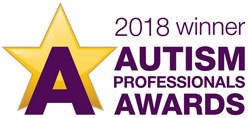 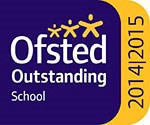 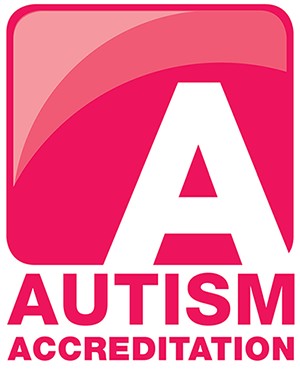 All pupils will follow the core and foundation curriculum and will be placed in the  appropriate group for their ability.
They will also have additional options as outlined below.


Core
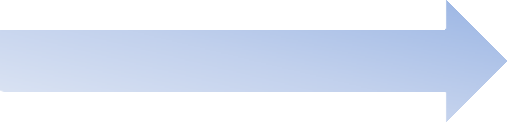 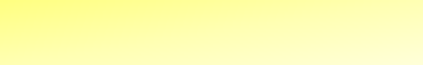 GCSE
English
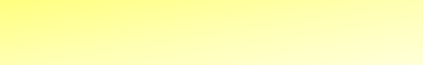 Entry Level
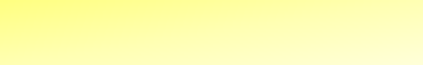 GCSE
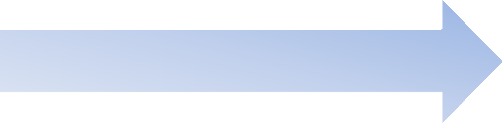 Maths
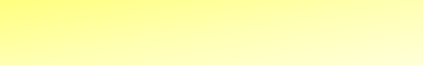 Entry Level
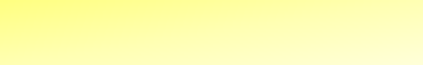 GCSE
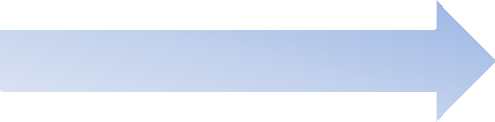 Science
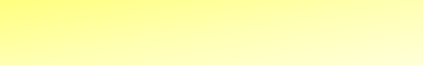 Entry Level
Foundation
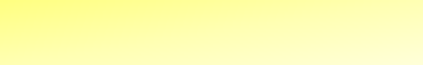 Level 2
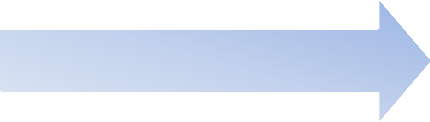 ICT
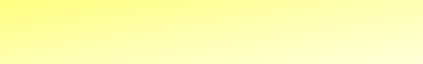 Entry Level
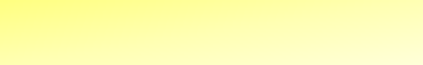 History GCSE
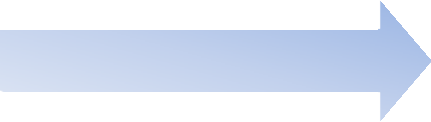 Humanities
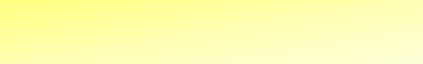 Entry Level
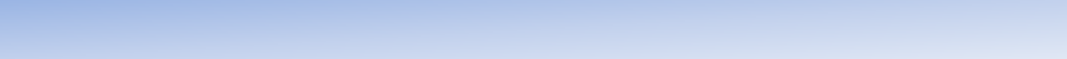 PHSCE/RE
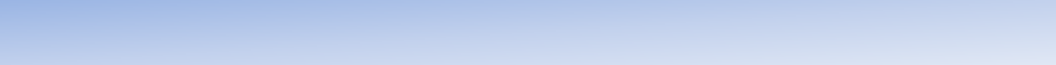 PE (Duke of Edinburgh Awards)
Options—One Year Courses
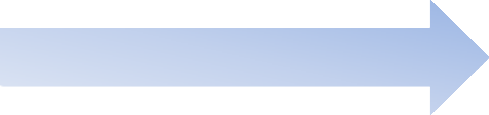 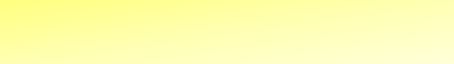 Asdan Short Course
Animal Care
OR
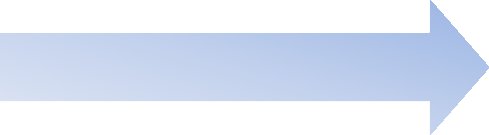 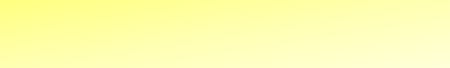 Entry Level
Creative Media
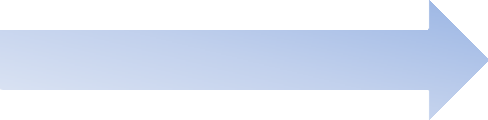 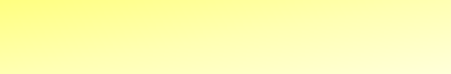 Level 1
Home Cooking Skills
OR
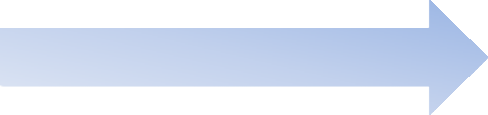 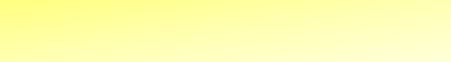 Entry Level
Preparing for Work (DT)
*Pupils will be given 2 further options in Yr 11
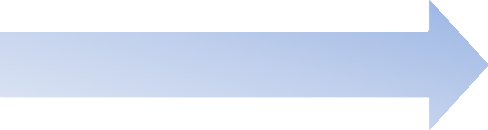 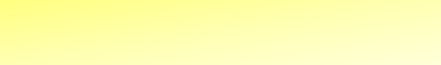 Asdan Short Course
Gardening
OR
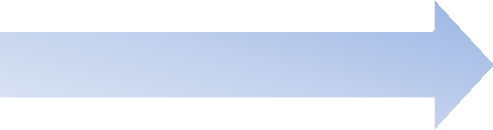 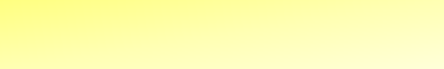 Asdan Short Course
Construction
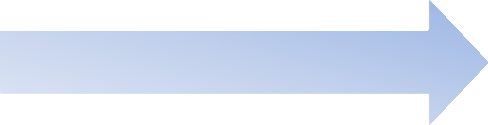 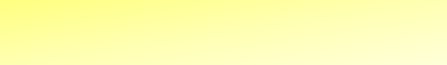 Level 1
Independent Travelling
OR
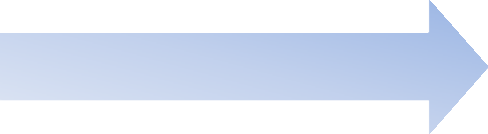 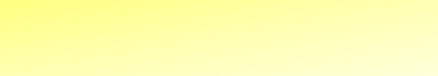 Entry Level
Independent Living
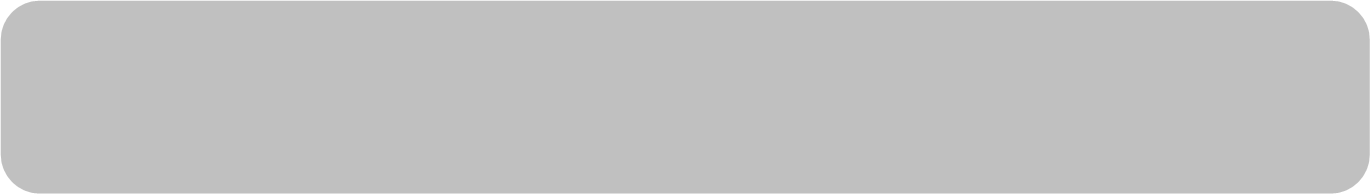 ENGLISH
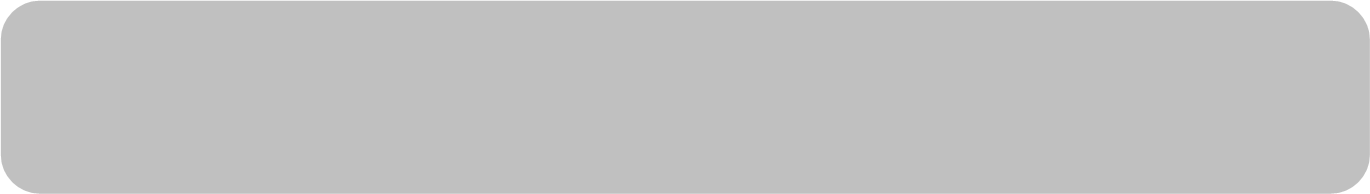 MATHS
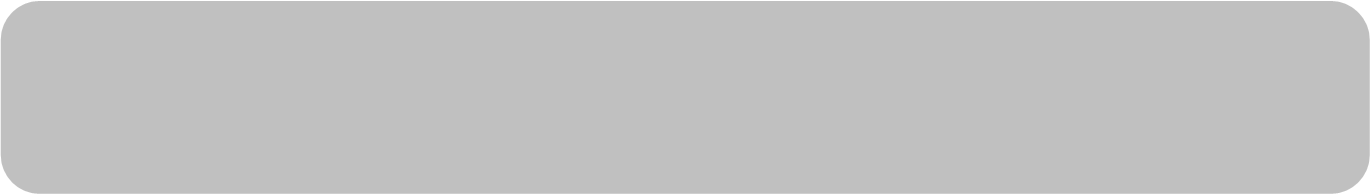 SCIENCE
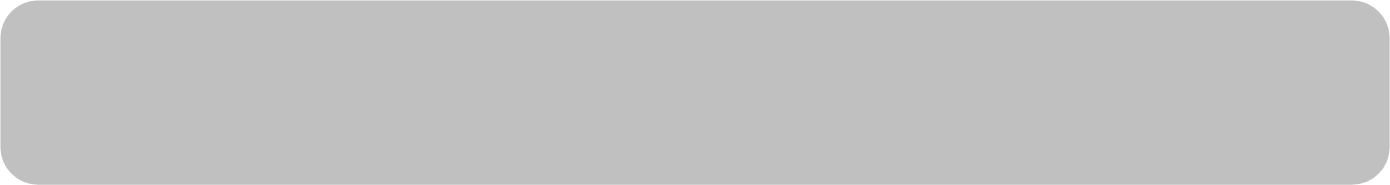 ICT
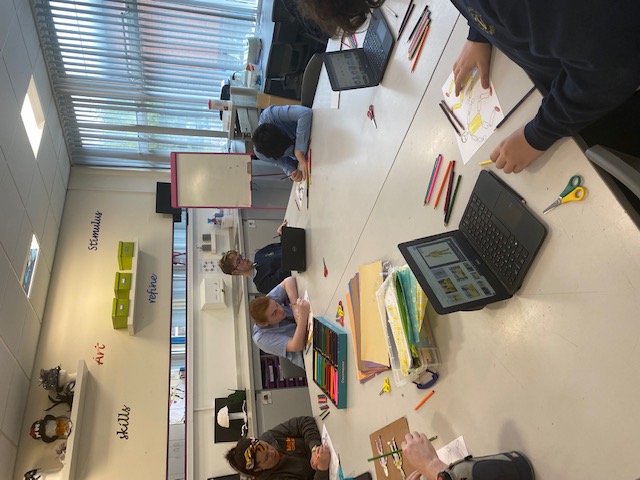 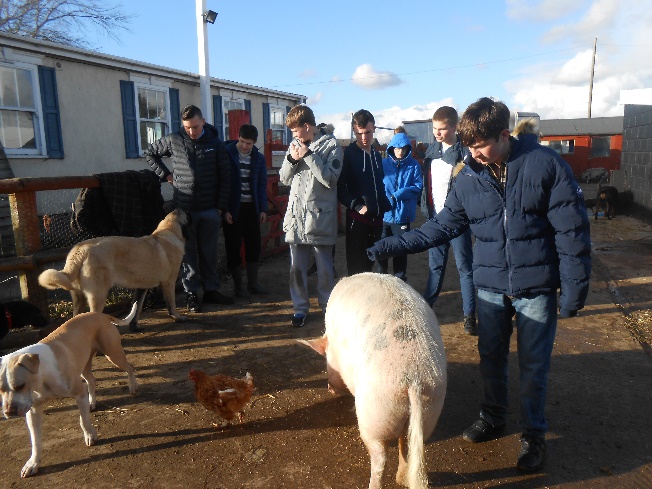 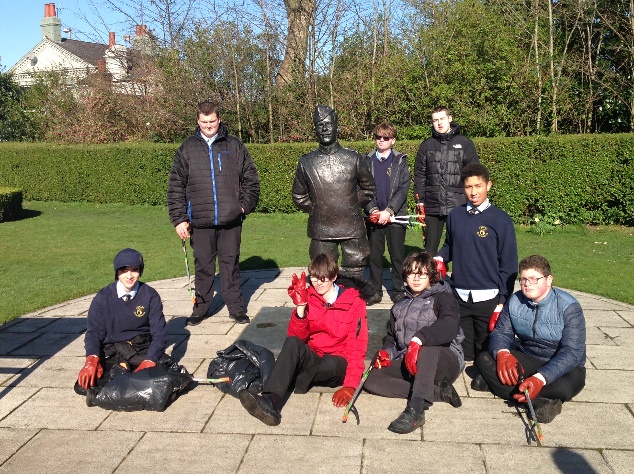 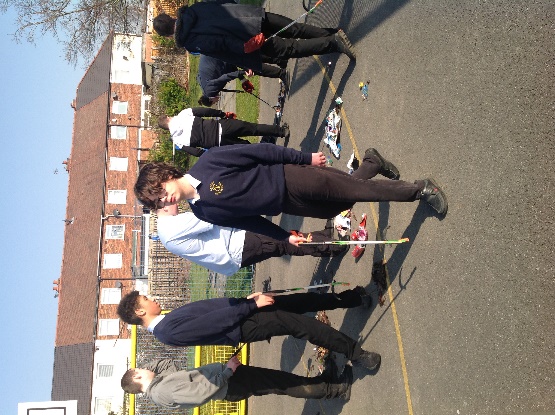 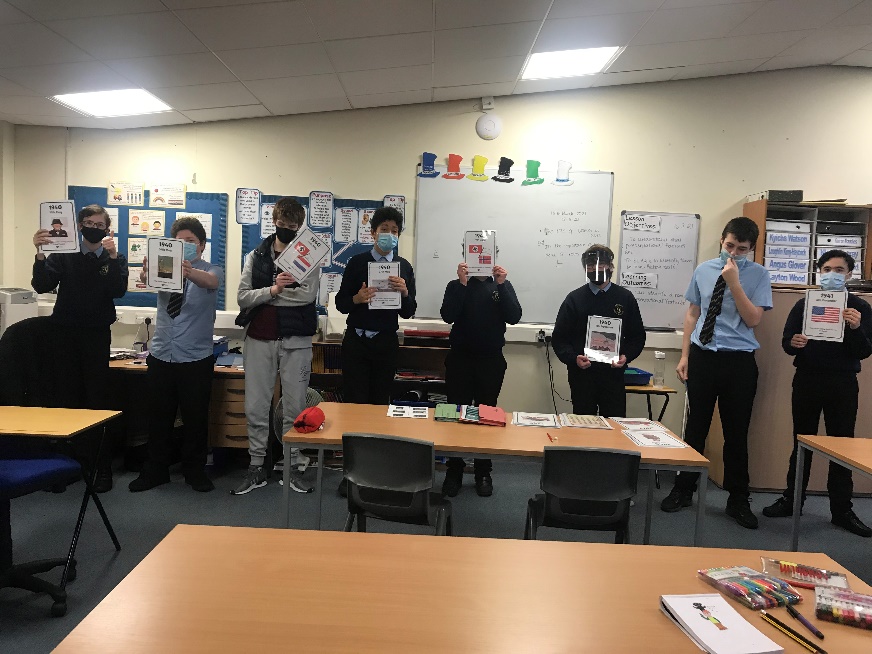 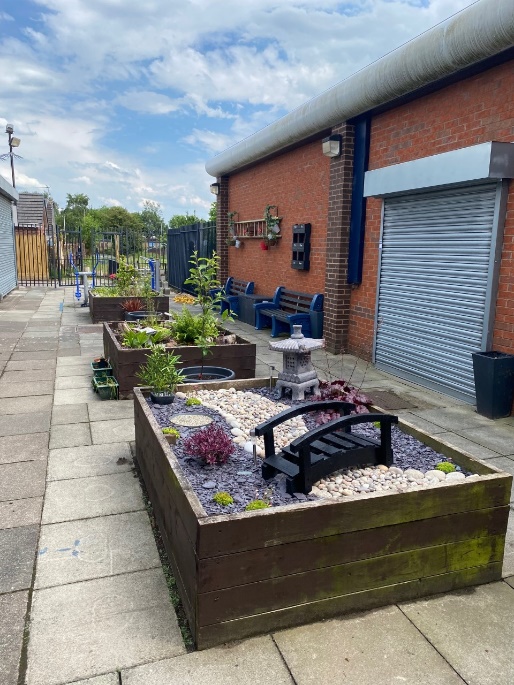 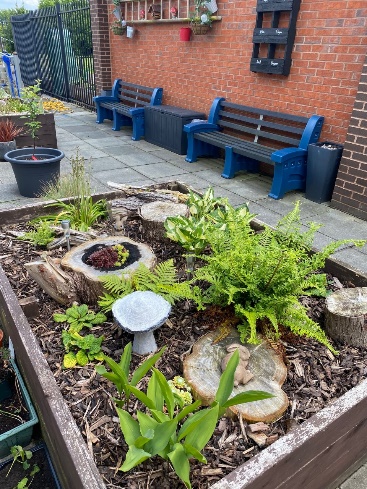 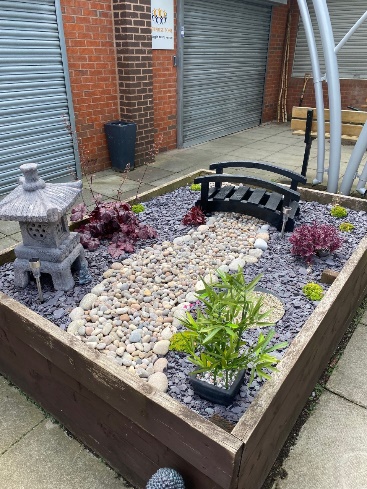 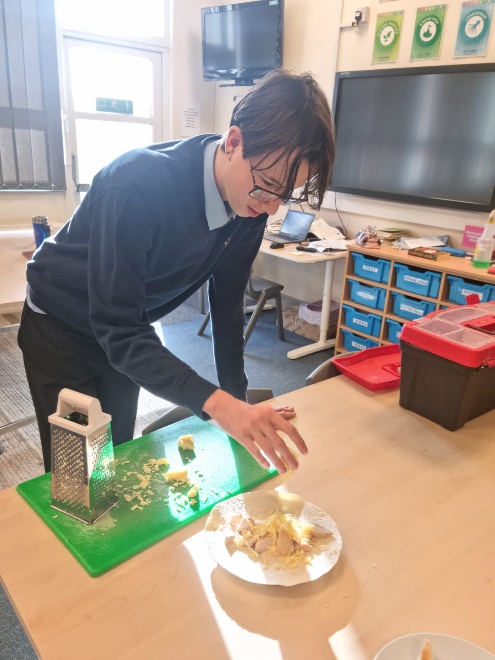 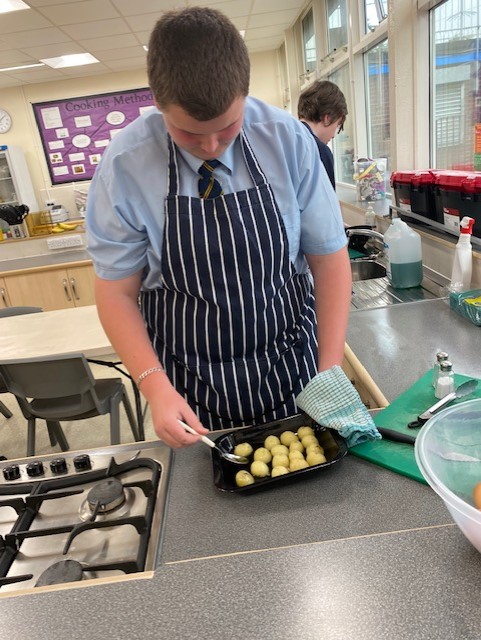 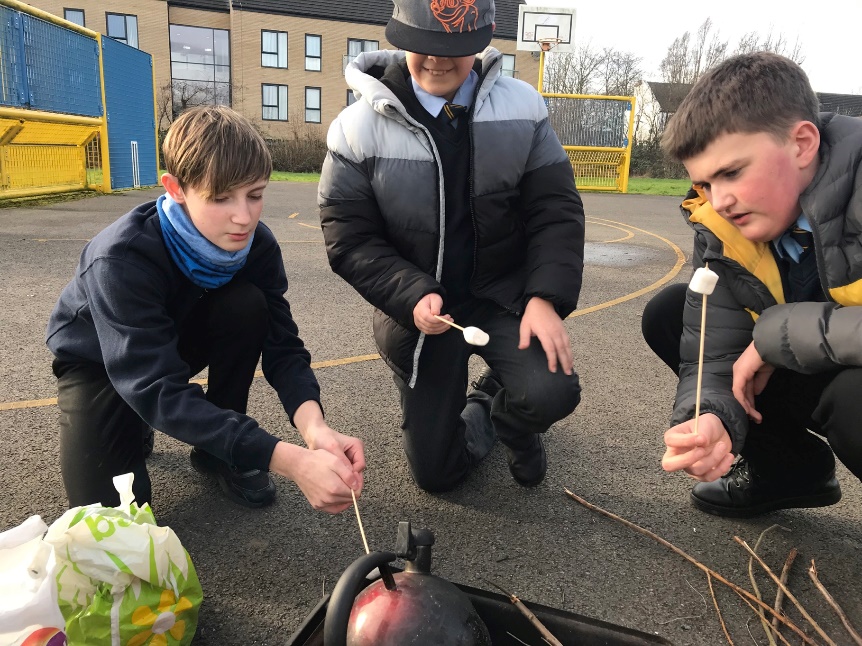 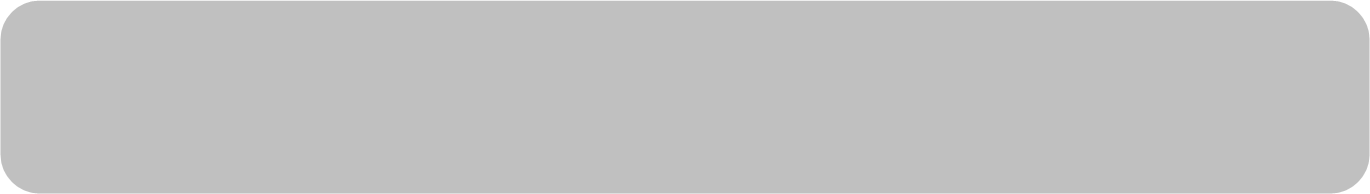 HISTORY
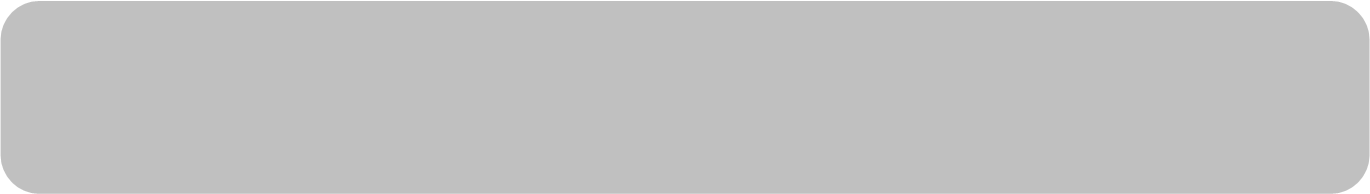 HUMANITIES
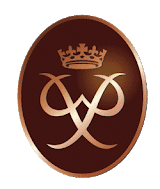 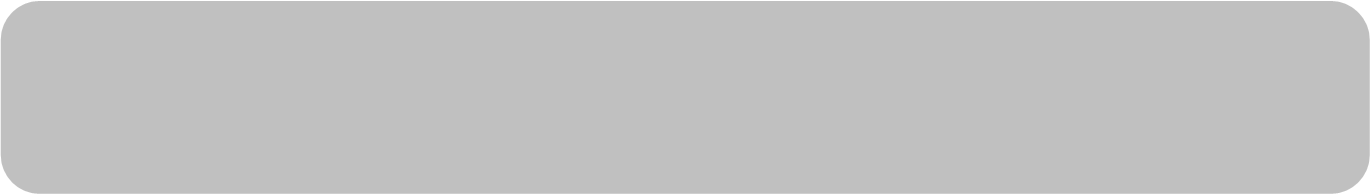 THE DUKE OF EDINBURGH BRONZE AWARD
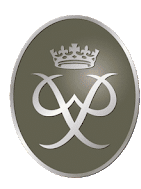 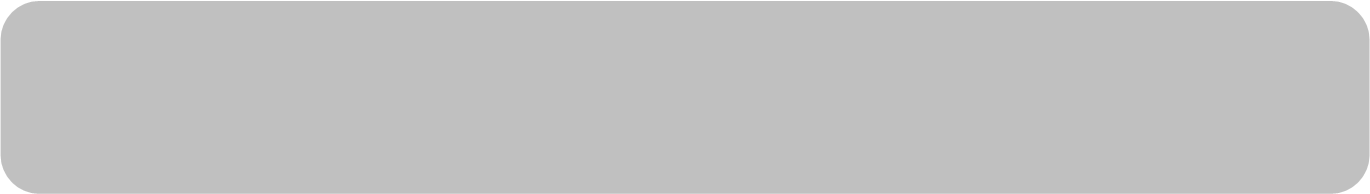 THE DUKE OF EDINBURGH SILVER AWARD
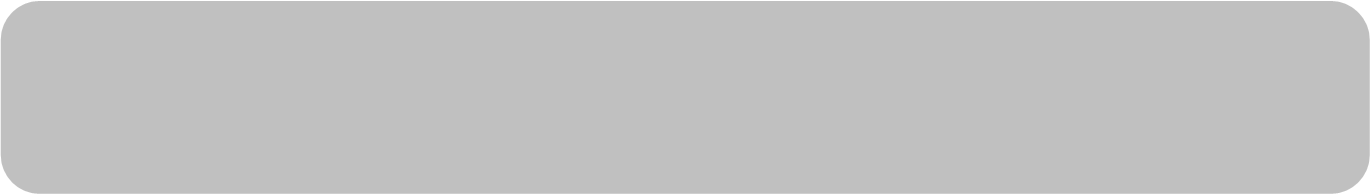 CREATIVE MEDIA
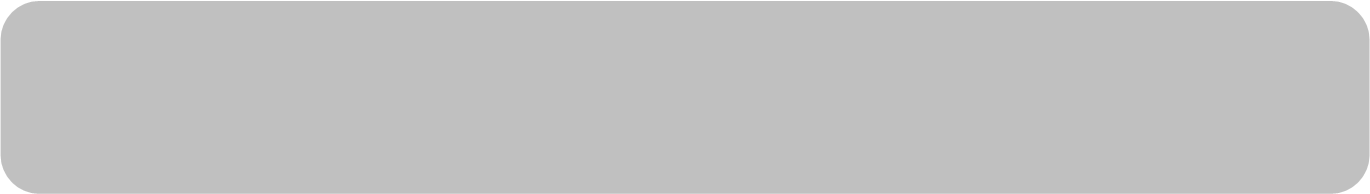 ANIMAL CARE
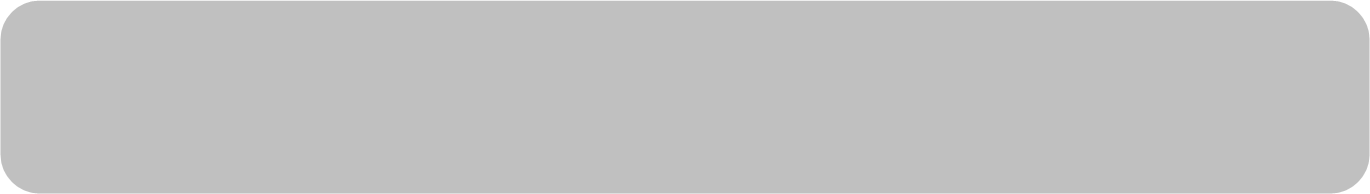 HOME COOKING SKILLS
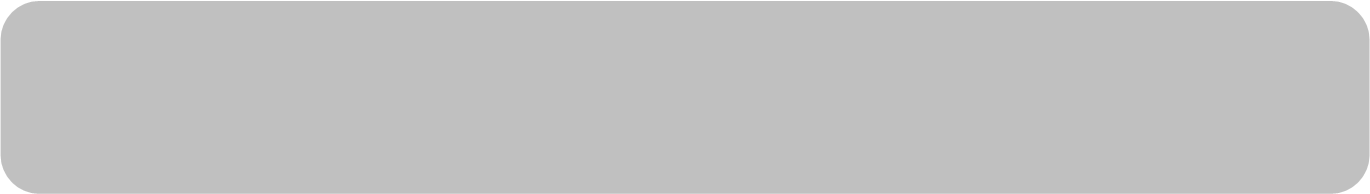 PREPARING FOR WORK (DT)
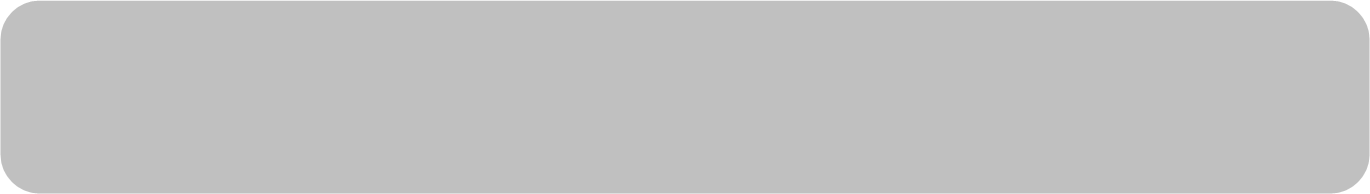 INDEPENDENT LIVING
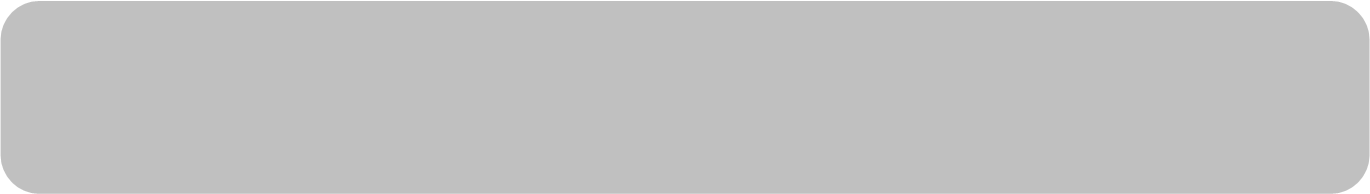 TRAVELING INDEPENDENTLY
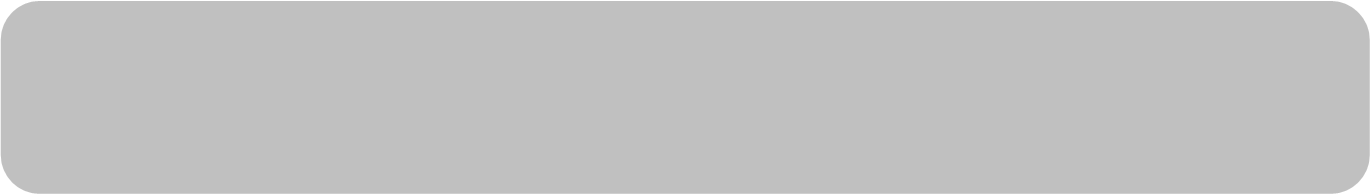 GARDENING
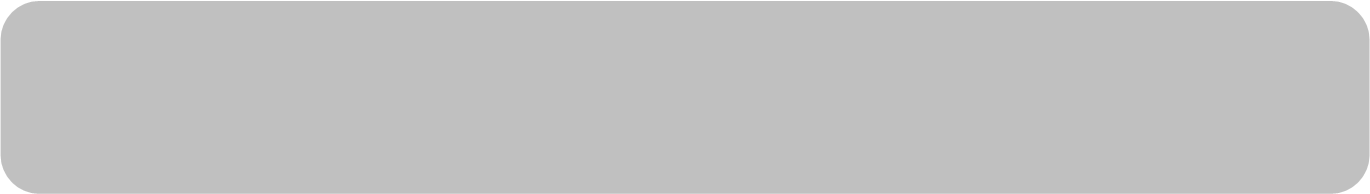 CONSTRUCTION
A Parent’s Guide to Access Arrangements

As a new school year begins, year-10 students commence their GCSE, or equivalent courses. This means a whole new  set of challenges ahead for students, and their parents. For our students there is the added stress of facing that part  of education many dread; formal exams, extended writing tasks and copious amounts of unfamiliar text. As parents  we know that some children can get ‘help’ (formally known as Access Arrangements) in exams, but what does this
mean and who receives this?
Every year the Joint Council for Qualifications (JCQ) produce the following document:
Adjustments for Candidates with Disabilities and Learning Difficulties, Access Arrangements and Reasonable Ad-  justments, General and Vocational Qualifications.
The rationale behind Access Arrangements is to allow students with special educational needs, disabilities or tempo-  rary injuries to:
Access the assessment/exam
Show what they know and can do without changing the demands of the assessment/exam
These are part of the ‘Reasonable Adjustments’ of the Equality Act 2010 which requires an awarding body (any or-
ganisation that produces formal examinations) to make reasonable adjustments where a student who is disabled
What Access Arrangements may be available?
The following list is by no means exhaustive. They are in general the most used arrangements for Ashley students.
Access Arrangements that require students to be formally assessed by a ‘specialist assessor’ before a school can ap-  ply for them:
Extra Time (this is generally up to 25% extra time for each paper and course work or controlled assessments)
A reader
Use of a word processor
A Scribe
Access Arrangements that can be given by a school or college without formal assessments and do not need to be  applied for:
A prompter
Supervised rest breaks
Coloured overlays
Coloured/enlarged papers
Read Aloud (some students find that reading aloud helps them understand what they have read. Obviously  this would be a distraction for others so they can sit their exams in a separate room with an invigilator pre-  sent)
How is a student identified as needing Access Arrangements?
Students are generally identified by teachers, parents or student concerns on potential difficulties in exams. Then it  is determined what would be the most appropriate arrangement. As already shown some of these arrangements
require a specialist formal assessment before they can be granted. A specialist assessor is: A specialist Teacher  that holds a level 7 qualification or a recognised qualification in assessing students for Access Arrangements. JCQ  recommend this as best practice for all schools and colleges.
At Ashley High School the assessments used measure the following:
Word recognition
Reading comprehension
Spelling accuracy
www.jcq.org.uk/exams-office/access-arrangements-and-special-consideration
Access Arrangements Assessments
The assessment must be carried out no earlier than the beginning of year 9 for Access Arrangements in years 10  and 11. It is advisable that these assessments are done at the end of year 9 as they are valid for two years and will
therefore cover a student until the end of year 11. For students in 6th Form the assessments are carried out in year
11. To qualify for any Access Arrangement that requires formal assessment, a student’s scores must fall well below  the average expected for a student of the same chronological age.
Additional evidence required
For all Access Arrangements the Examinations Officer must also produce a document that, according to JCQ, ‘paints  a holistic picture of need’. This confirms a student’s normal way of working in school and could contain the follow-
ing:
Arrangements used in practice papers and mock exams
Comments and observations of teaching staff
Interventions used during years 7,8 and 9 (individual learning plans, support given, small group work)
Screening test results
Reasonable Adjustments used when working in the classroom, mock exams or internal school tests.
This emphasises how important it is that schools ensure Reasonable Adjustments are in place as soon as possible for  children with identified learning difficulties.
Will my child lose marks if they have an Access Arrangement?  Scribe
In subjects where separate marks for spelling, punctuation and grammar (SPaG) are being awarded the student will  not be credited the marks for spelling and punctuation. They will be awarded marks for grammar. These are general-  ly 3% of the total marks. Subjects that award separate marks for SPaG are:
GCSE English/English Language
GCSE English Literature
GCSE History
It should be noted that in the new GCSE English Language a student using a scribe may lose 20% of the total marks.  A scribe cannot be used for Functional skills English Writing
Reader
Students do not lose any marks for having a reader
What can I do as a parent?
Talk to your child, ask them what they feel would be the best form of support for Access Arrangements. They are the
ones that have to sit the exams. Consider the implications of Access Arrangements and the long term aim of pro-  moting independence. Using a reader and a scribe is not a viable long term prospect for a young adult although it  can prepare them for using computer readers and voice activated software. You can arrange a meeting with the  Examinations Officer to discuss the options.
Conclusion
Access Arrangements are reasonable adjustments that should level the playing field. They are not in
place to create an unfair advantage, nor should they disadvantage a young person. As such Reasonable  Adjustments should be put in place as soon as possible. This enables the student to develop their exam  techniques over time so an Access Arrangement is their normal way of working. It is not an arrange-  ment suddenly presented to them just before sitting their first examination. There are implications for  schools in terms of the costs of formally assessing students and facilitating Access Arrangements that
require extra rooms, staff and computers during the exams. However these are not insurmountable  especially given the potential of enabling a young person to experience the exam success they are ca-  pable of.
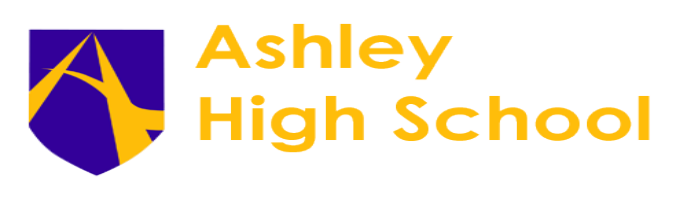 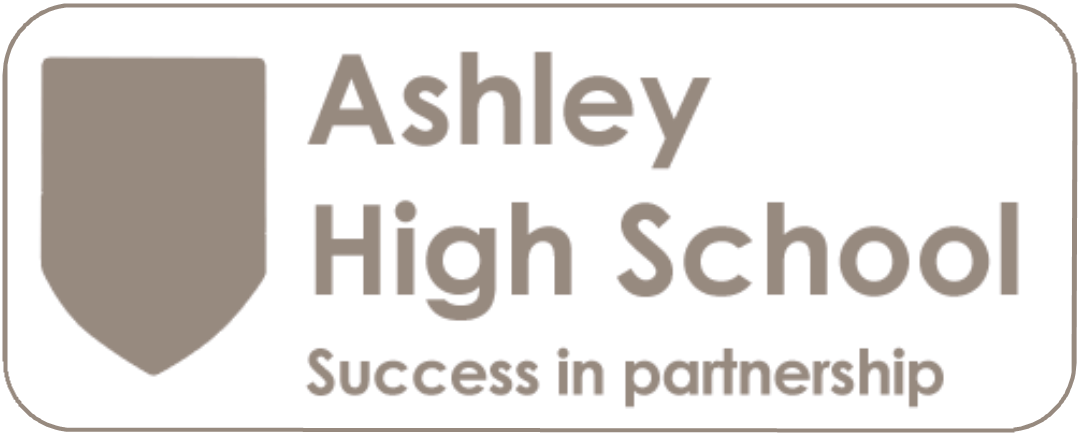 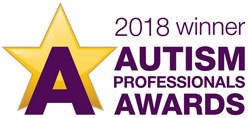 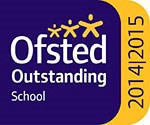 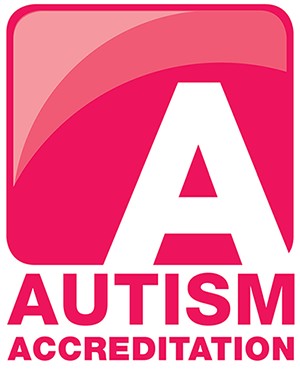